1. Ôn và khởi động nào!
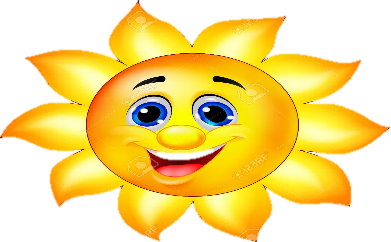 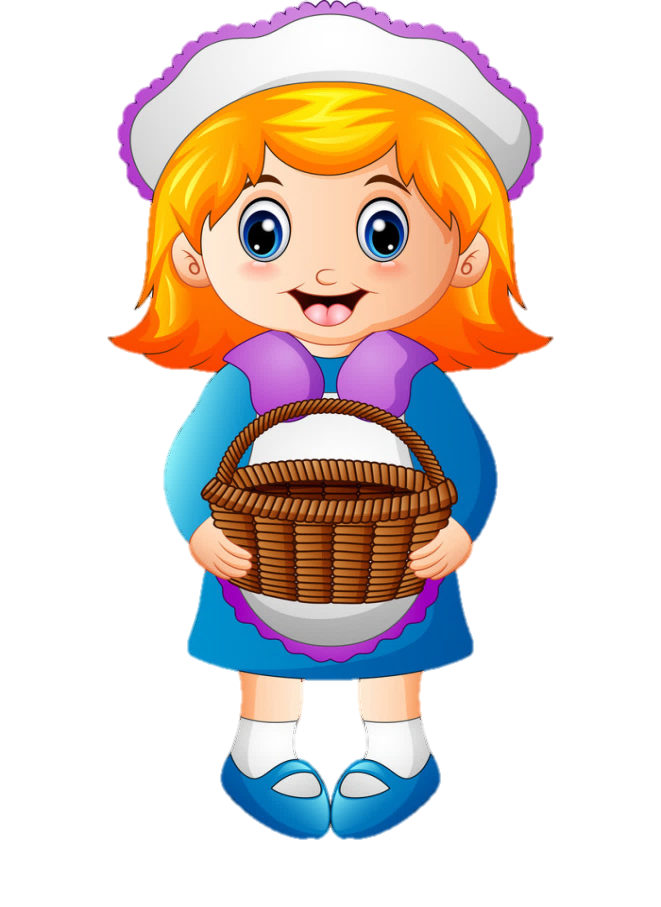 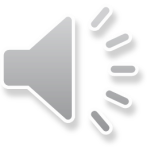 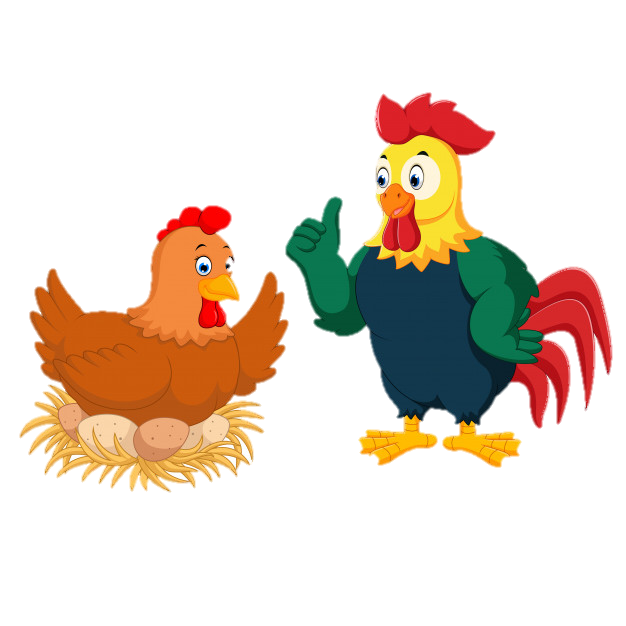 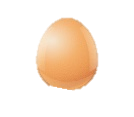 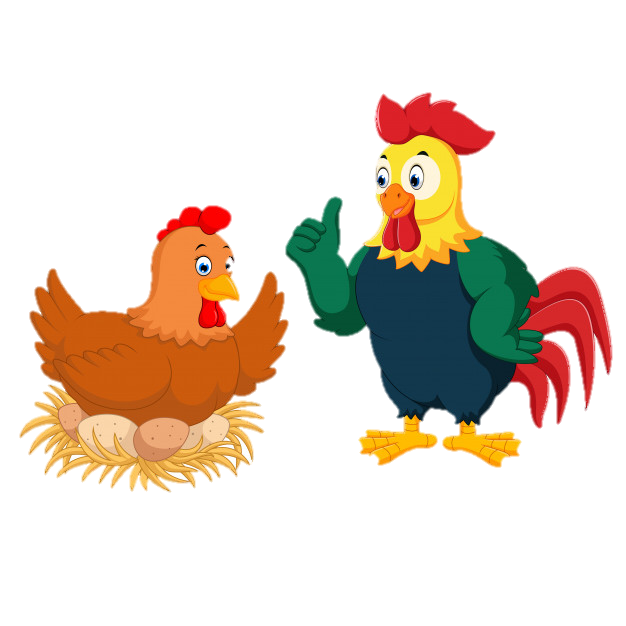 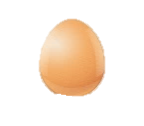 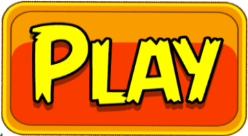 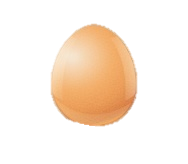 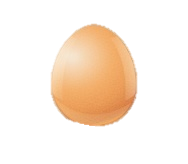 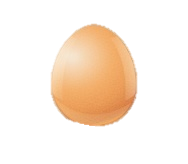 [Speaker Notes: Bài giảng thiết kế bởi: Hương Thảo - tranthao121006@gmail.com]
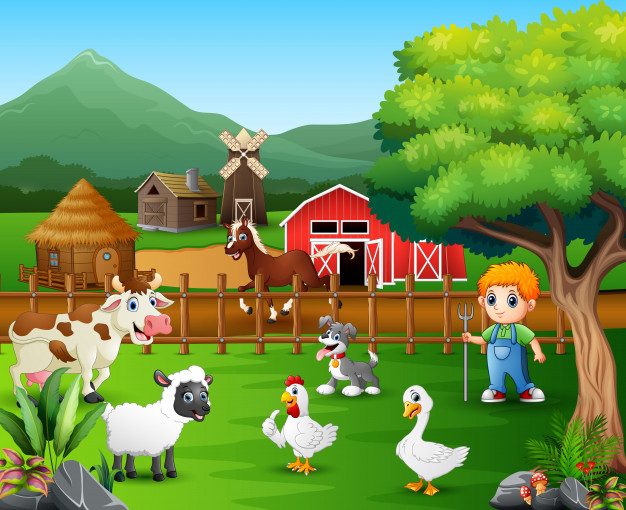 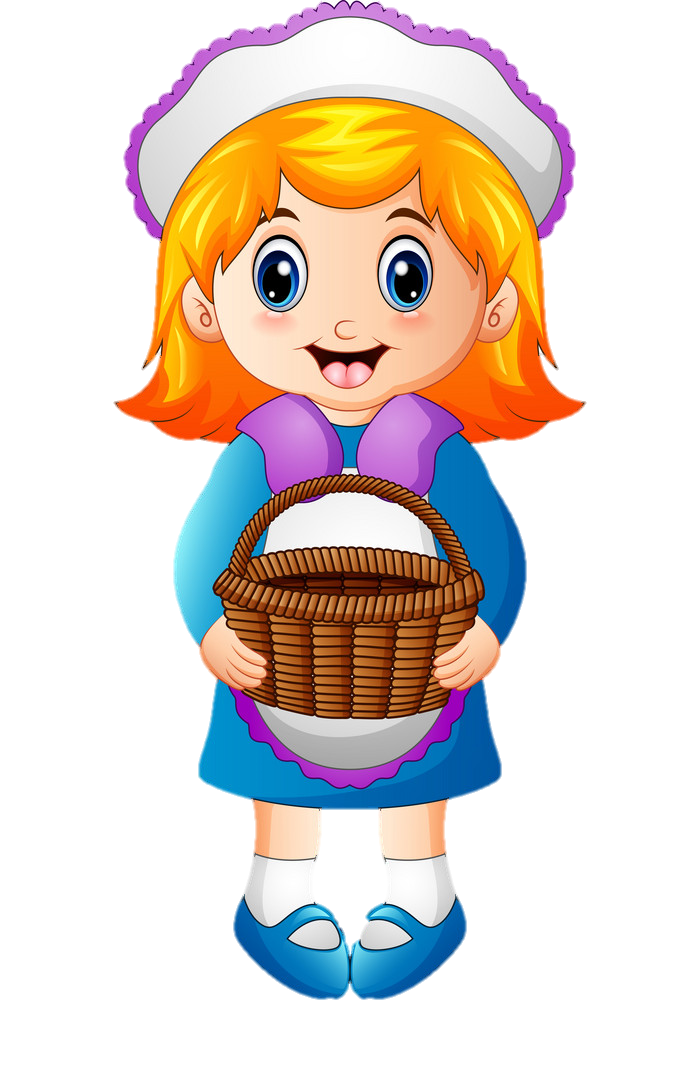 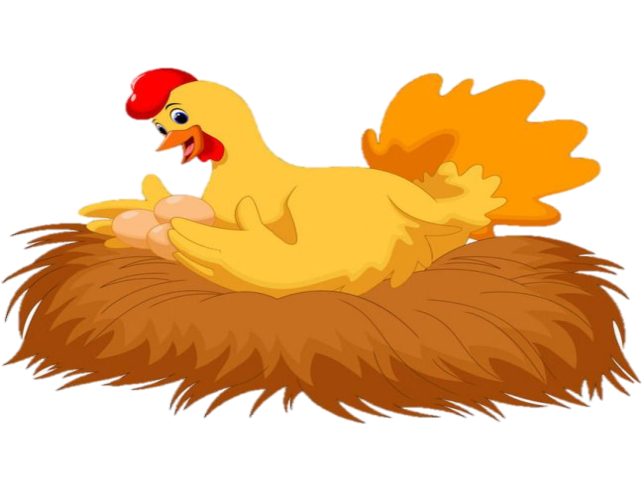 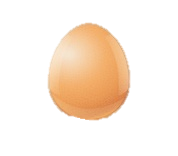 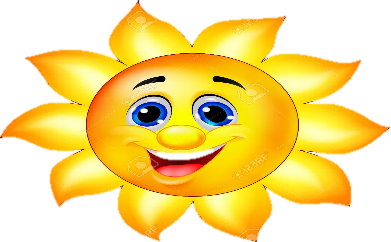 Xin chào các bạn, mình là Mai. Hôm nay mẹ mình đi vắng, mình phải ở nhà giúp mẹ thu hoạch trứng gà. Các bạn hãy giúp mình thu hoạch xong trước khi mẹ về nhé bằng cách trả lời đúng những câu hỏi trong mỗi quả trứng.
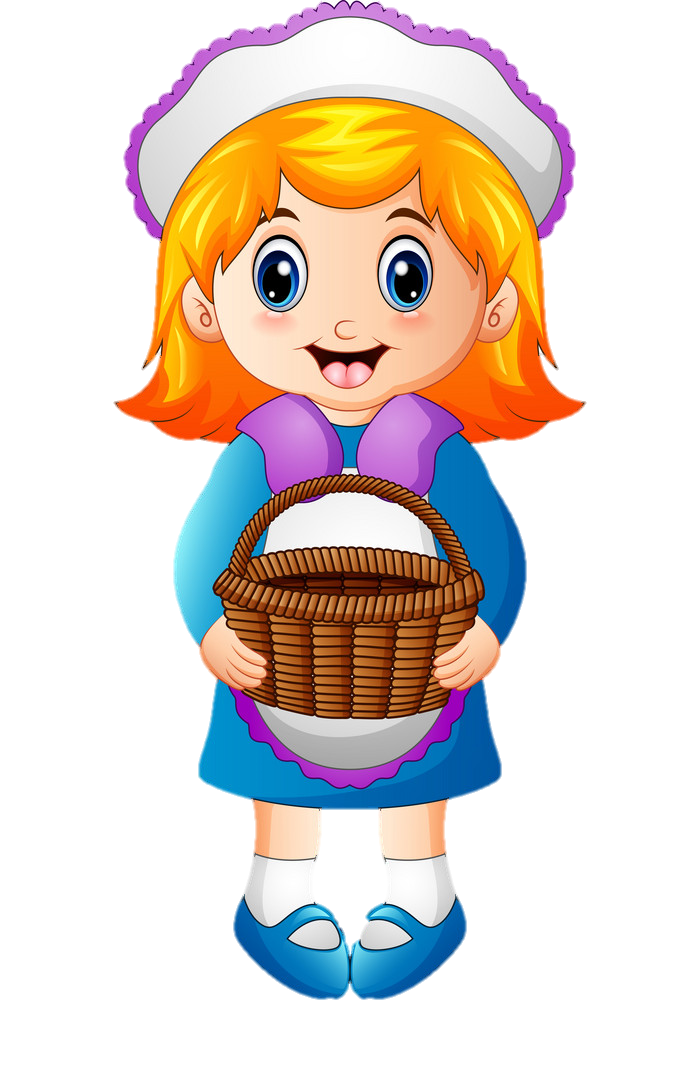 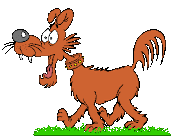 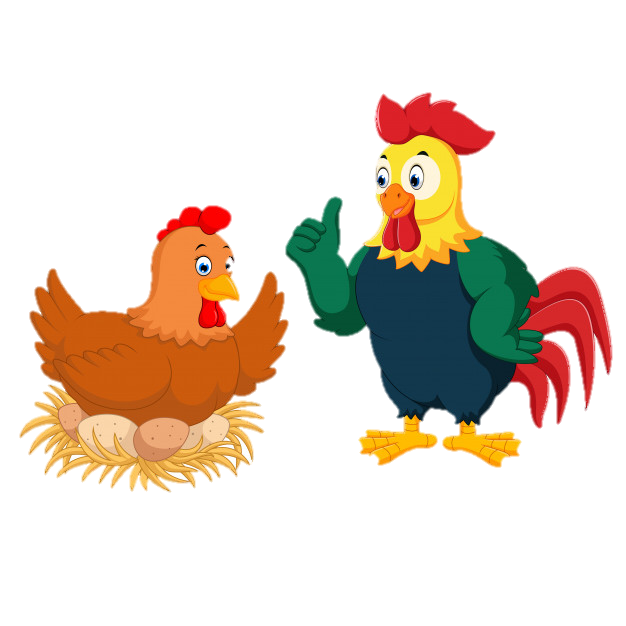 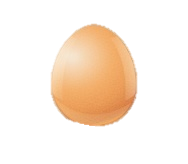 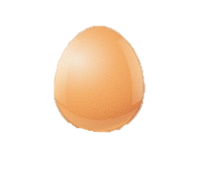 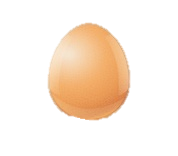 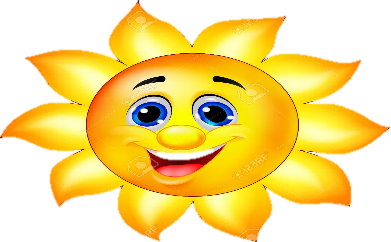 Tiết trước các em học bài gì nhỉ?
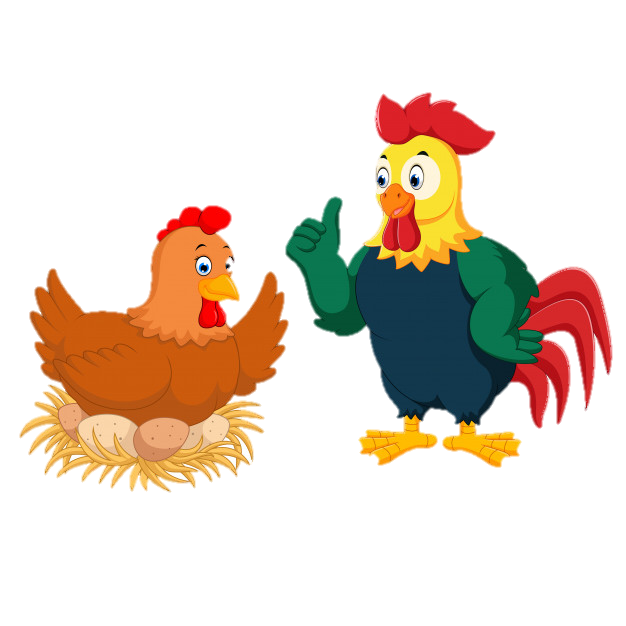 Bài 11: Cái trống trường em
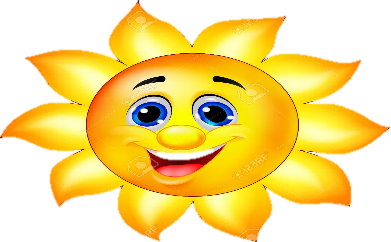 Bài cái trống trường em viết về mùa gì?
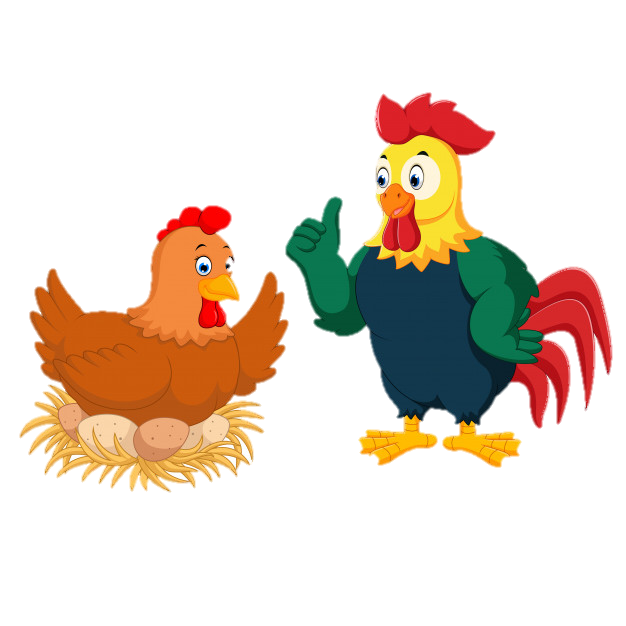 Mùa hè
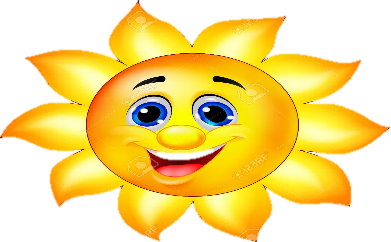 Tiếng trống kêu như thế nào?
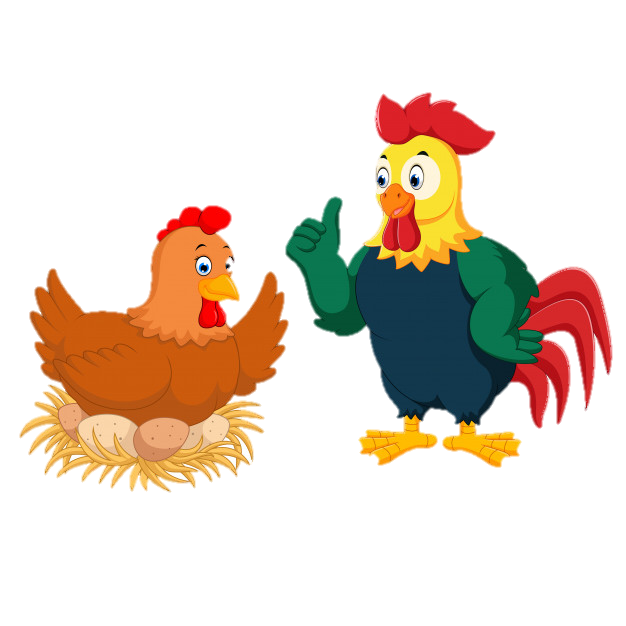 Tùng!Tùng
!Tùng !Tùng
12
Bài
12
Danh sách học sinh
Tiết 5
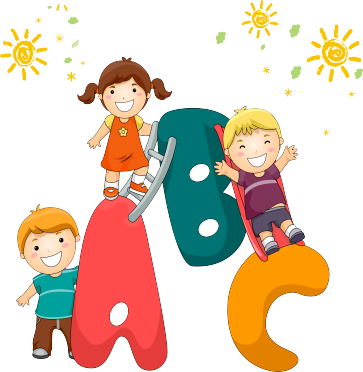 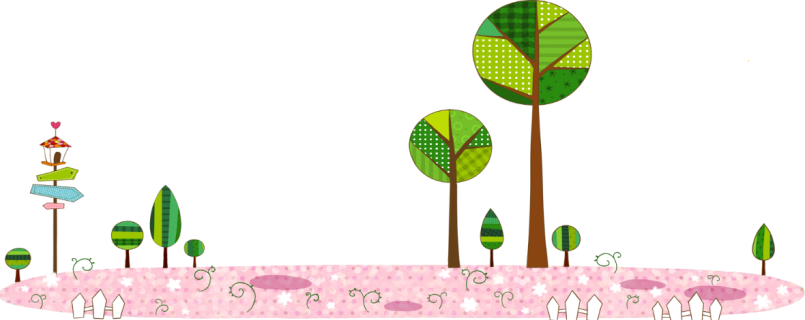 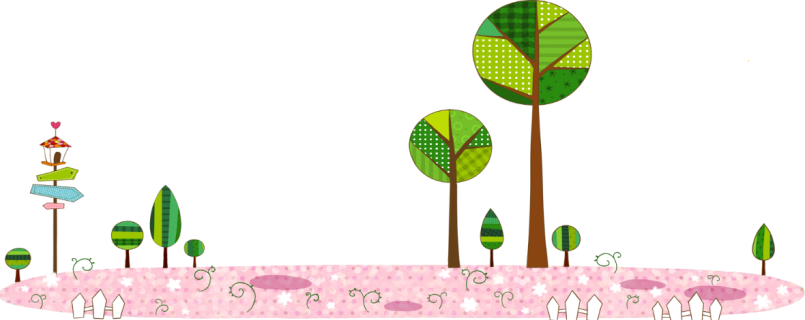 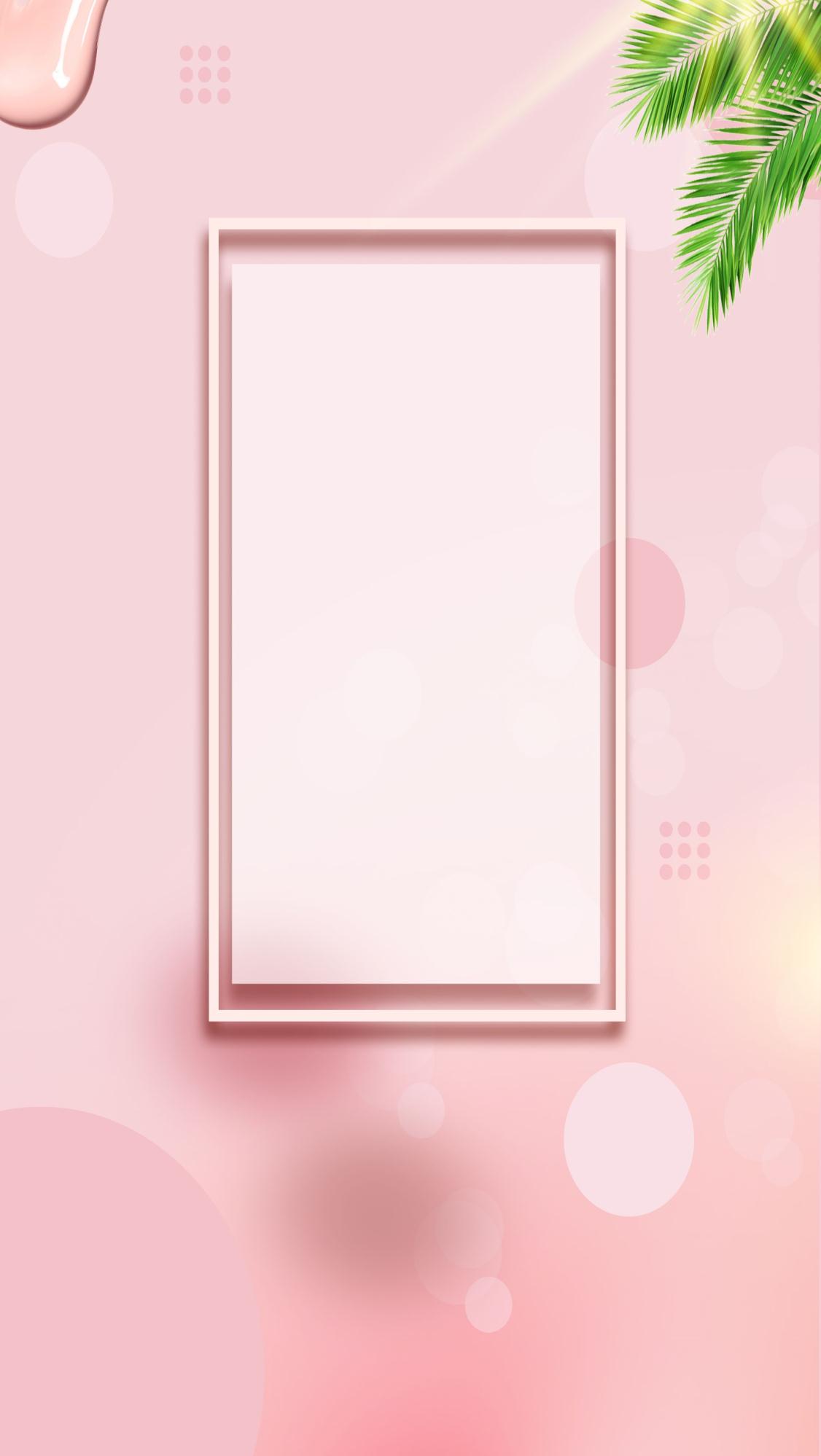 Đọc mở rộng
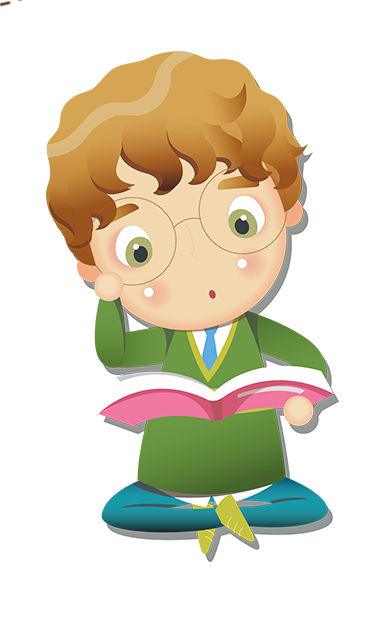 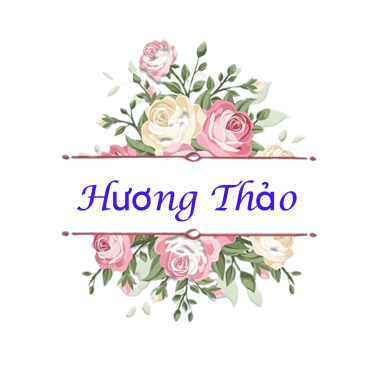 [Speaker Notes: Bài giảng thiết kế bởi: Hương Thảo - tranthao121006@gmail.com]
1. Tìm đọc bài thơ, câu chuyện, bài báo viết về thầy cô
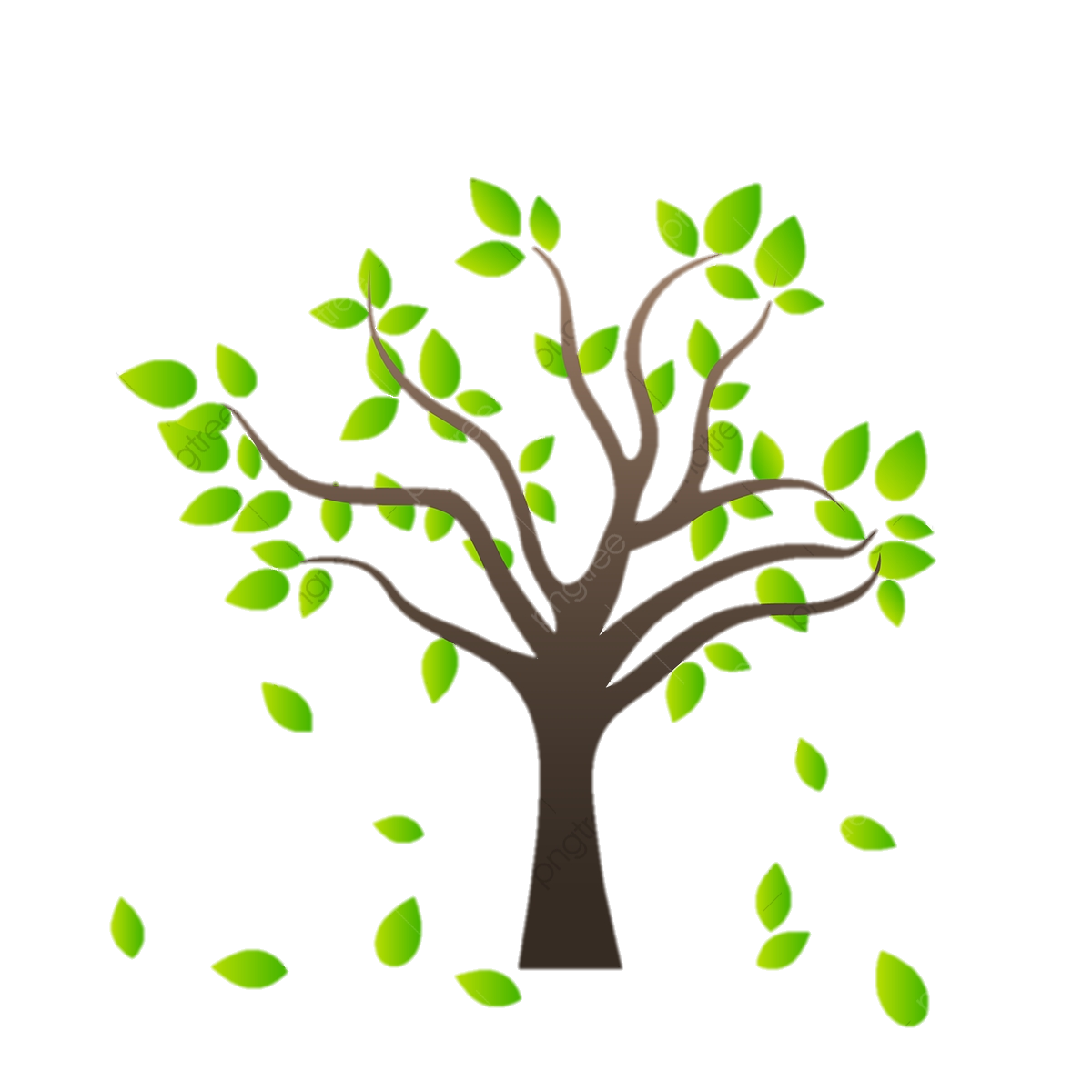 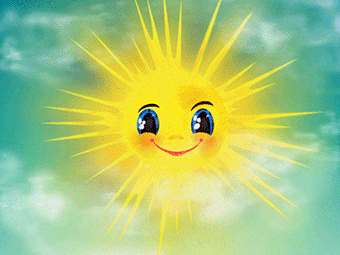 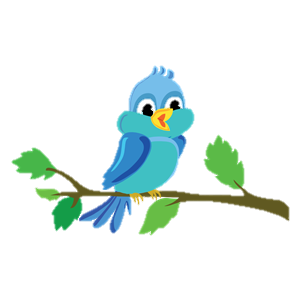 Củng cố, dặn dò.
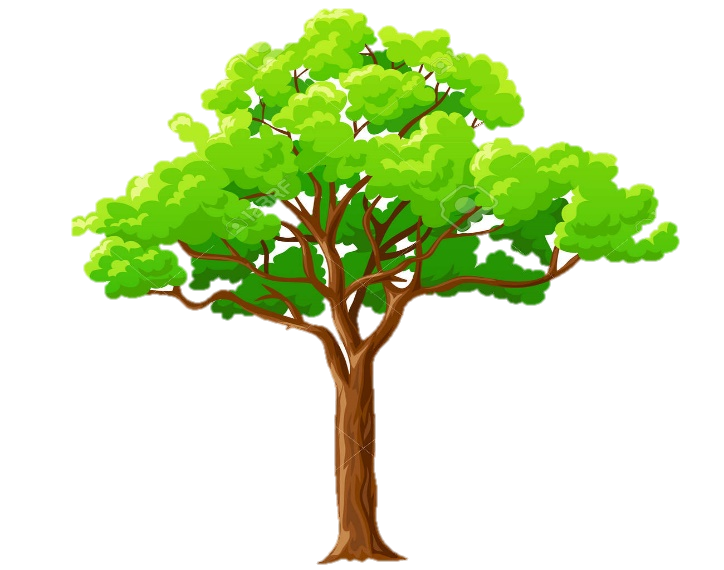 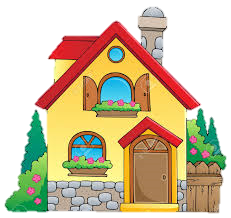 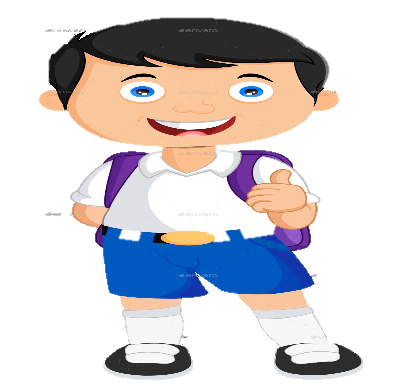 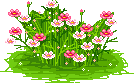 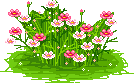 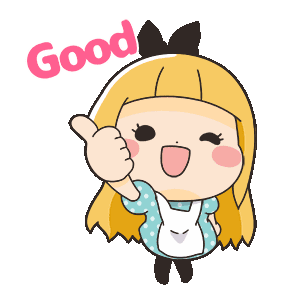 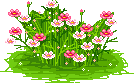 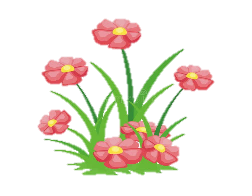 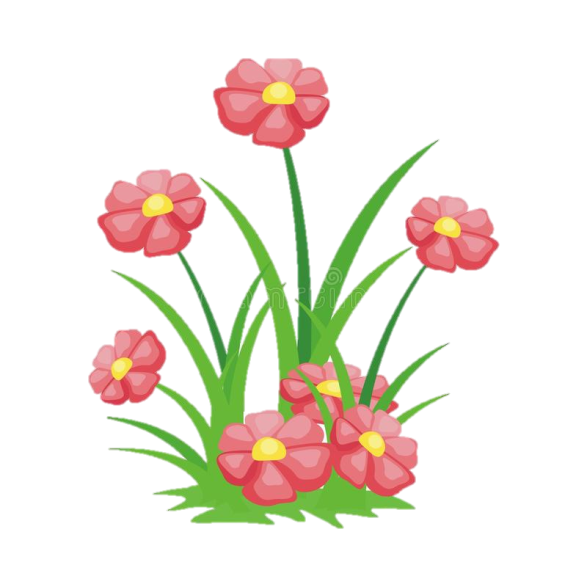 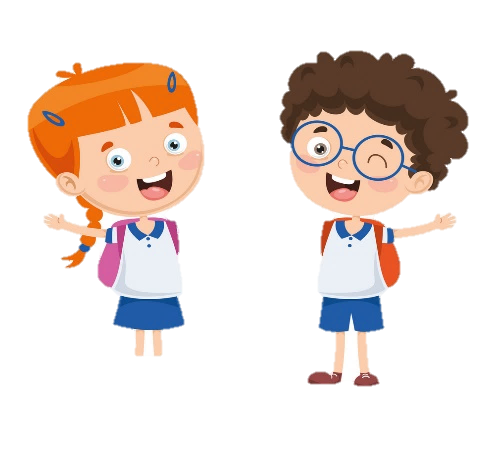 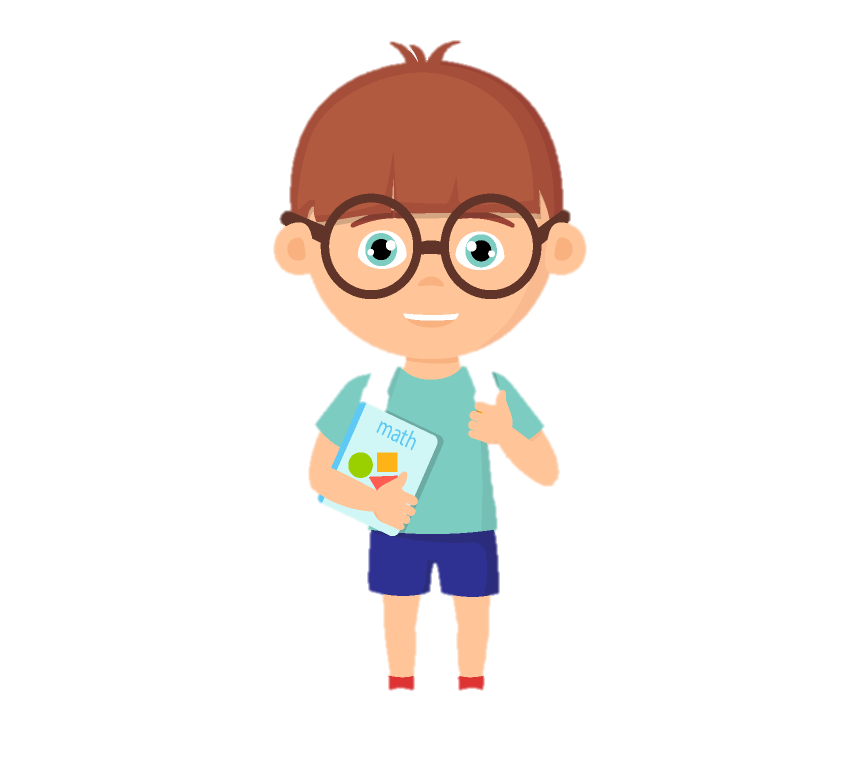 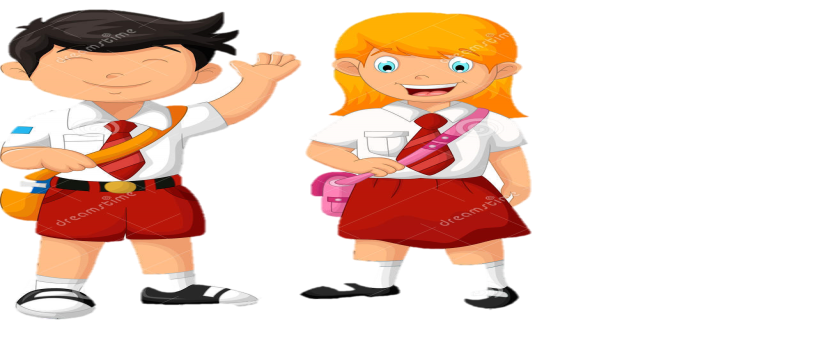 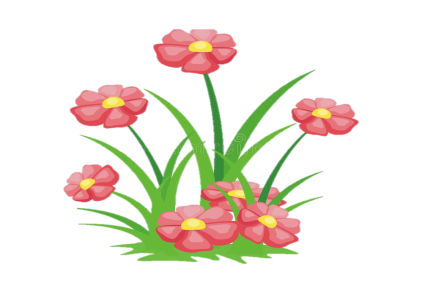 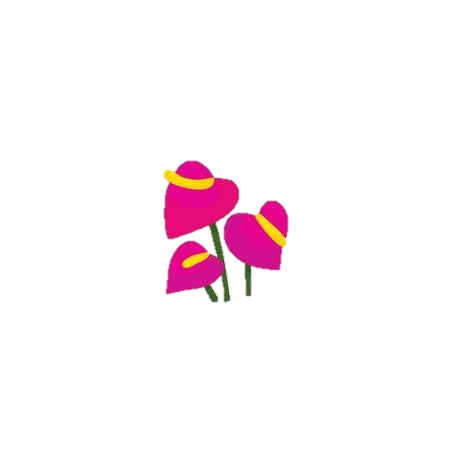 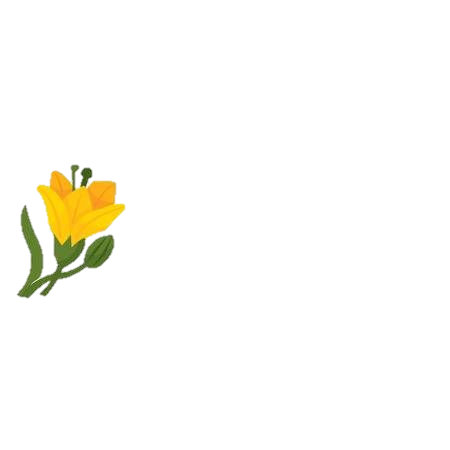 [Speaker Notes: Bài giảng thiết kế bởi: Hương Thảo - tranthao121006@gmail.com]